Zoom for Speech Contests
Earl R. Reyes, DL4
11 January 2021
Agenda
Introduction
Zoom roles
Configure meeting settings
Schedule/Start a meeting
Manage meeting participants
Manage meetings
Breakout rooms
Questions
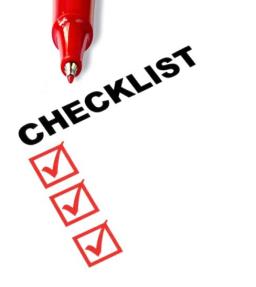 Agenda
Introduction
Zoom roles
Configure meeting settings
Schedule/Start a meeting
Manage meeting participants
Manage meetings
Breakout rooms
Questions
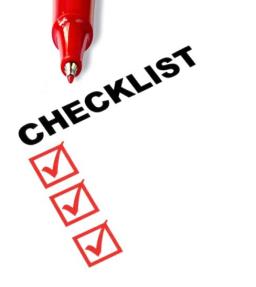 Introduction
Zoom skills
Paid account
Practice!
Dry run
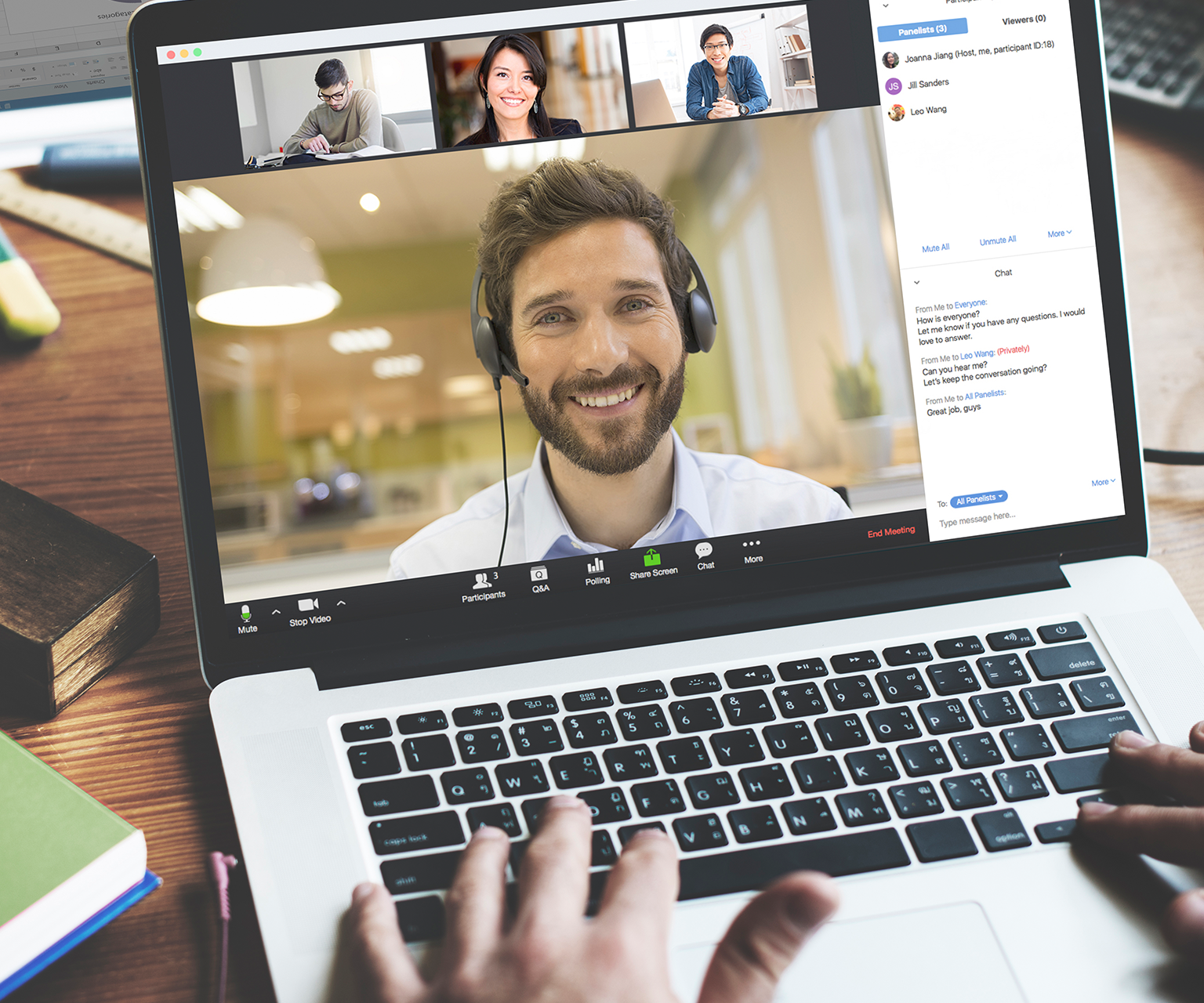 Agenda
Introduction
Zoom roles
Configure meeting settings
Schedule/Start a meeting
Manage meeting participants
Manage meetings
Breakout rooms
Questions
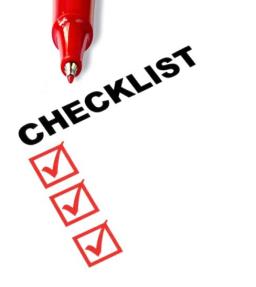 Zoom Roles
Participant
Host
Host
Alternative host
Co-Host
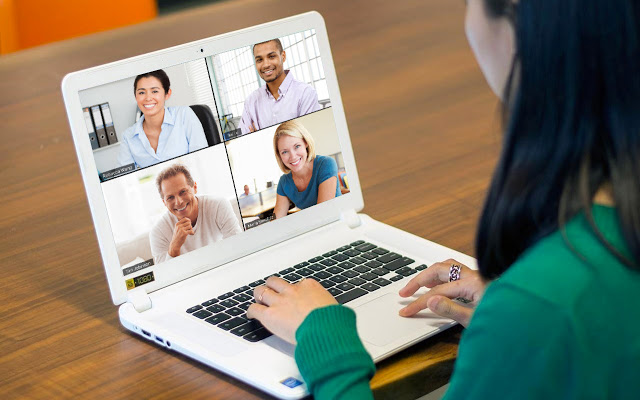 Zoom Roles – Host
Host
Schedules meeting
Full permissions
Only 1
Alternative host
Cannot create polls *
Either Host or Alternative Host, not both
Co-Host
Cannot start/end meeting
Cannot manage breakout rooms
Cannot create polls *
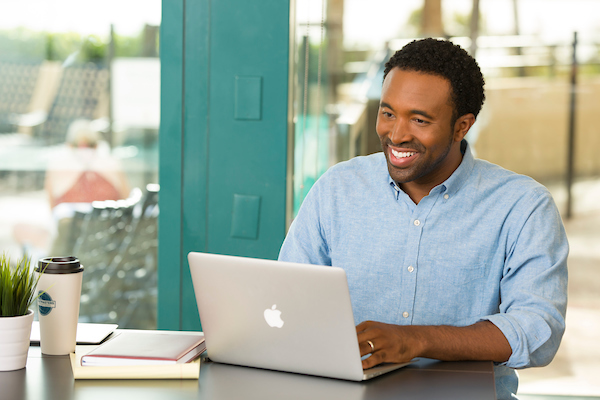 Actions – Co-Host
Admit participants
Assist participants
Take attendance
Introduce the presenter
Mute/unmute participants
Stop participant video
Rename participants
Remove participants
Start/stop recording **
Save chat ***
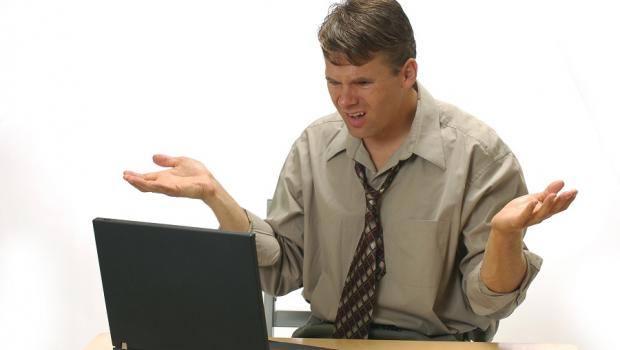 Actions – Host/Alternative Host
Start/end meeting
Create breakout rooms
Assign participants to breakout rooms
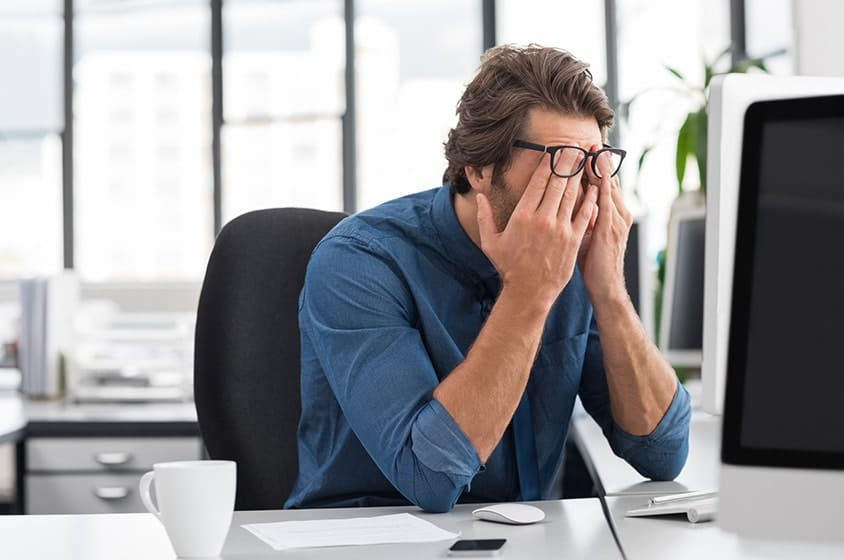 Agenda
Introduction
Zoom roles
Configure meeting settings
Schedule/Start a meeting
Manage meeting participants
Manage meetings
Breakout rooms
Questions
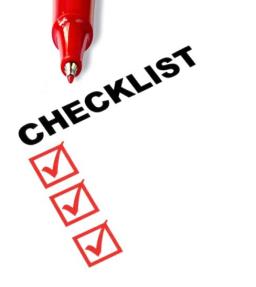 Settings
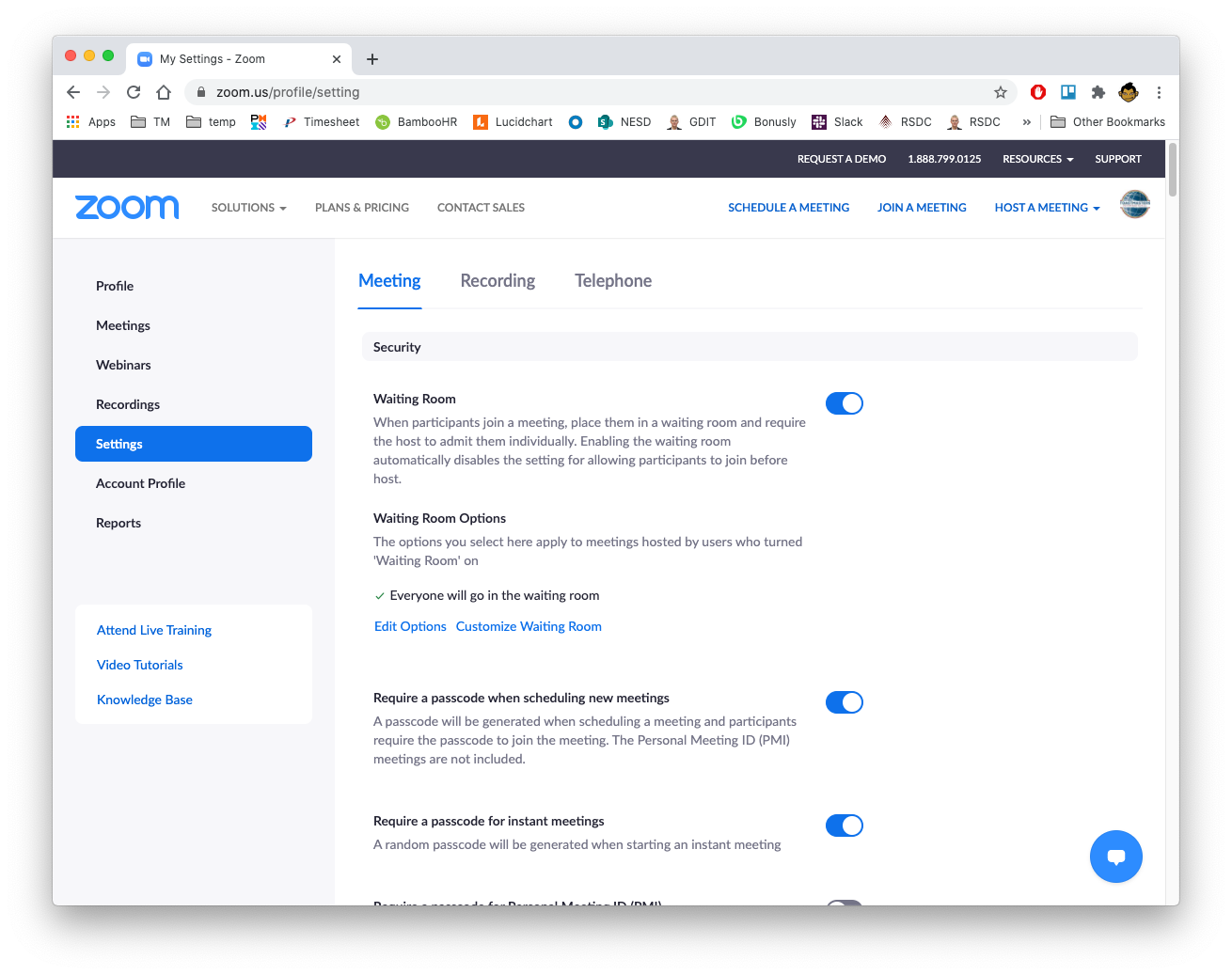 Settings - Meeting
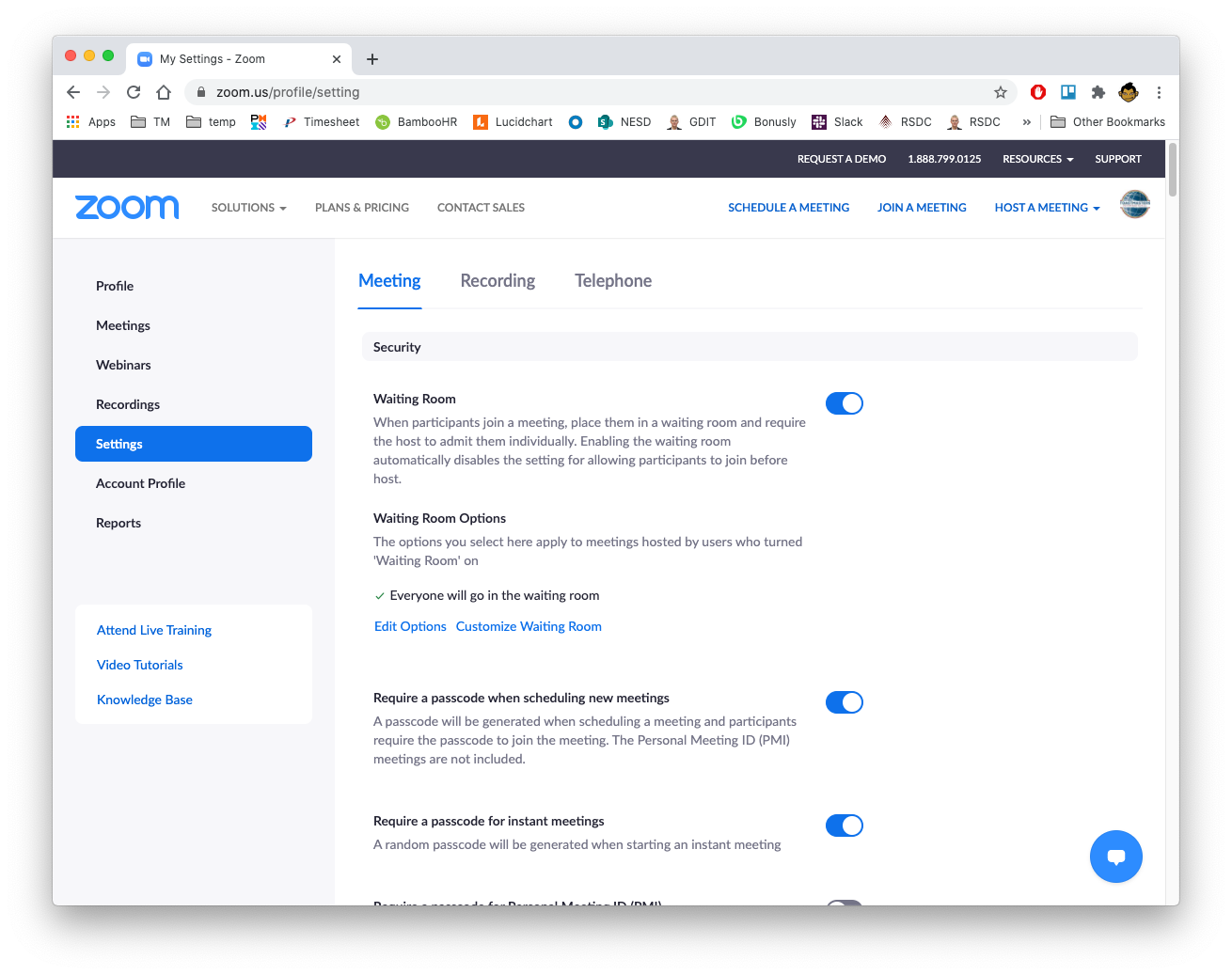 Settings - Meeting
Security
Waiting Room
Require a passcode when scheduling new meetings
In Meeting (Basic)
Chat
File transfer
Co-host
Screen sharing
Allow participants to rename themselves
Virtual background
In Meeting (Advanced)
Breakout room
Meeting Settings
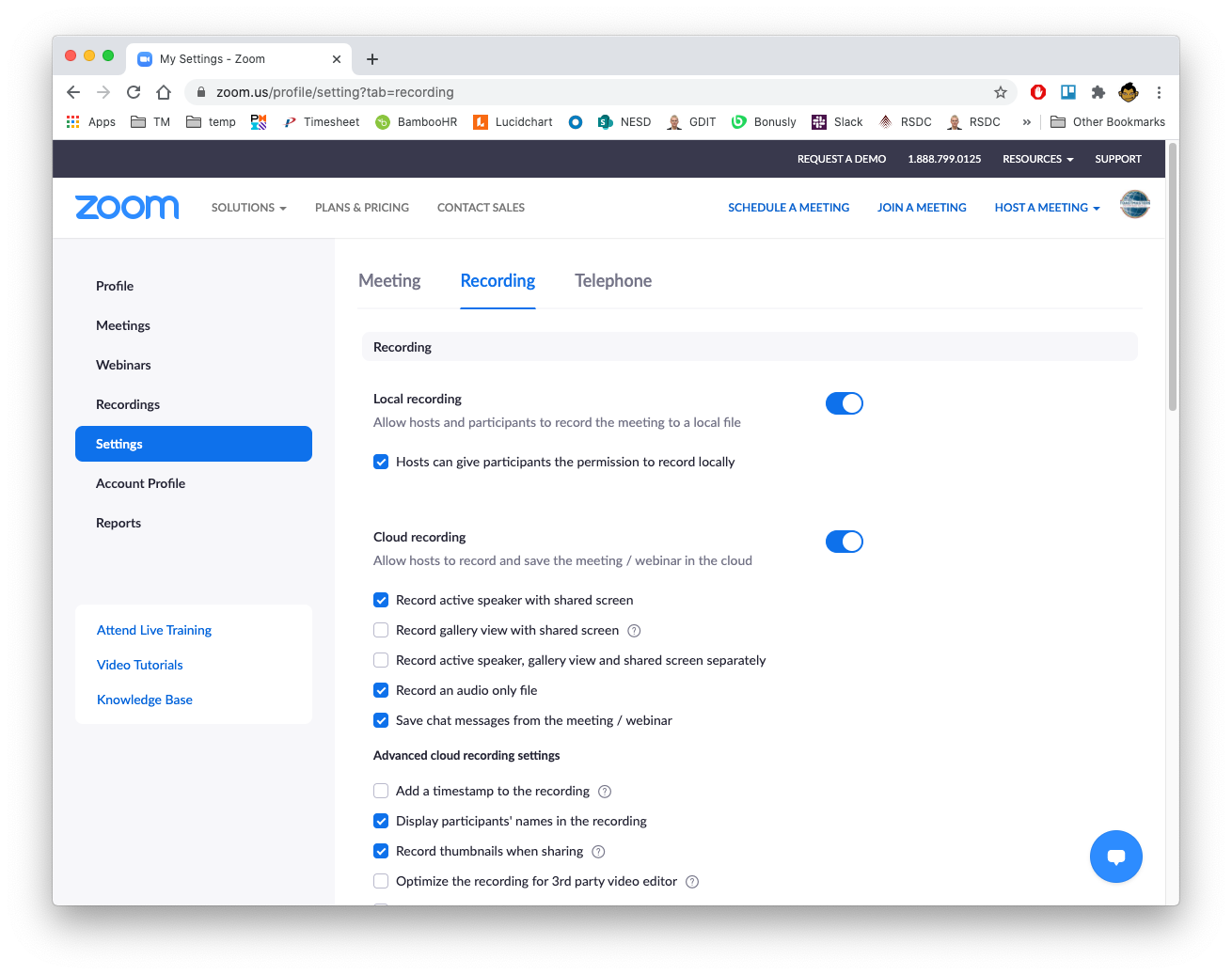 Settings - Recording
Cloud recording
Record active speaker with shared screen
Save chat messages from the meeting/webinar
Agenda
Introduction
Zoom roles
Configure meeting settings
Schedule/Start a meeting
Manage meeting participants
Manage meetings
Breakout rooms
Questions
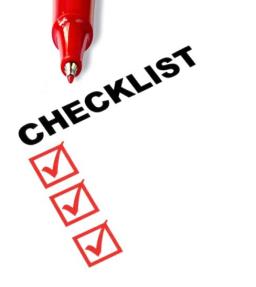 Schedule a Meeting
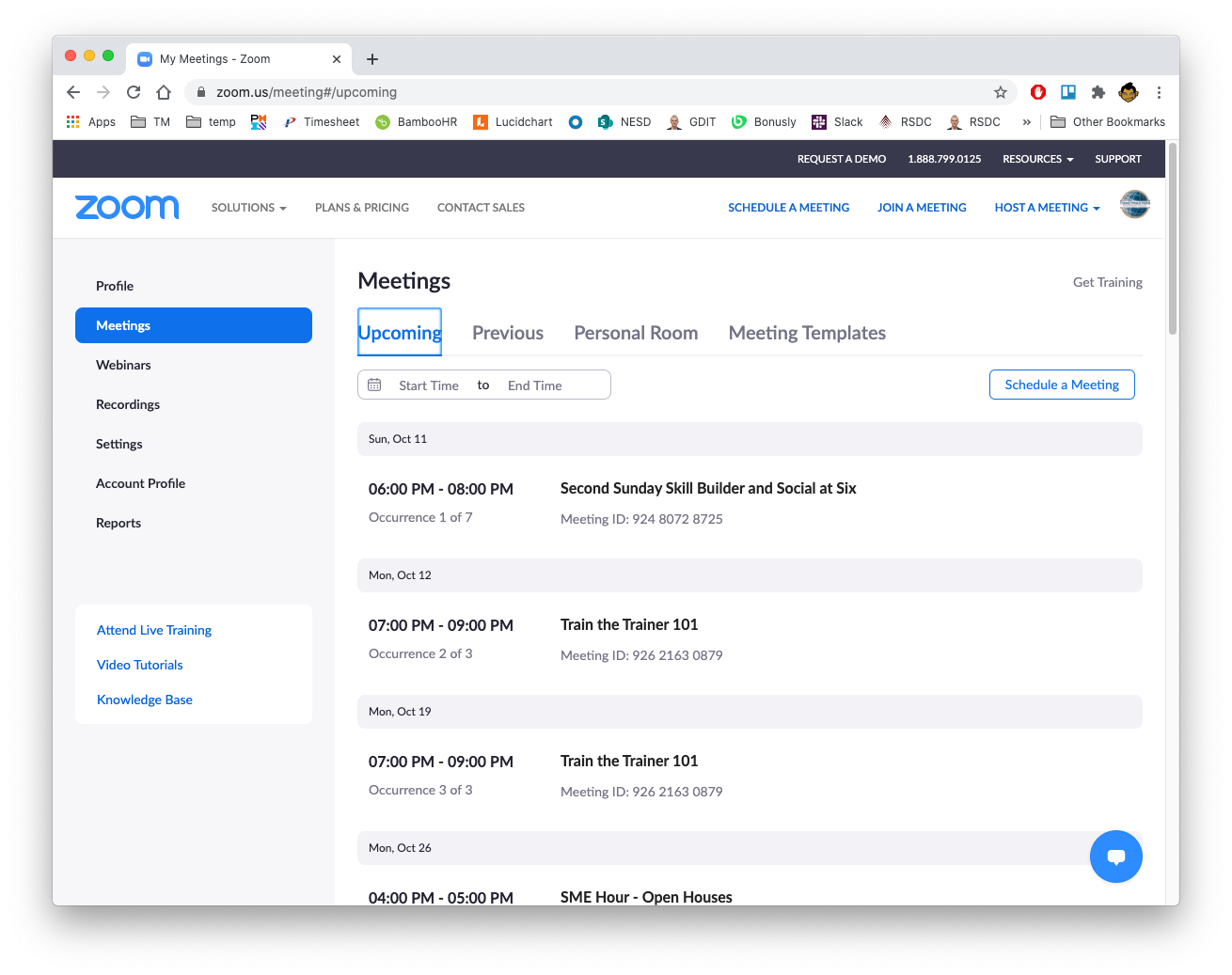 Schedule a Meeting
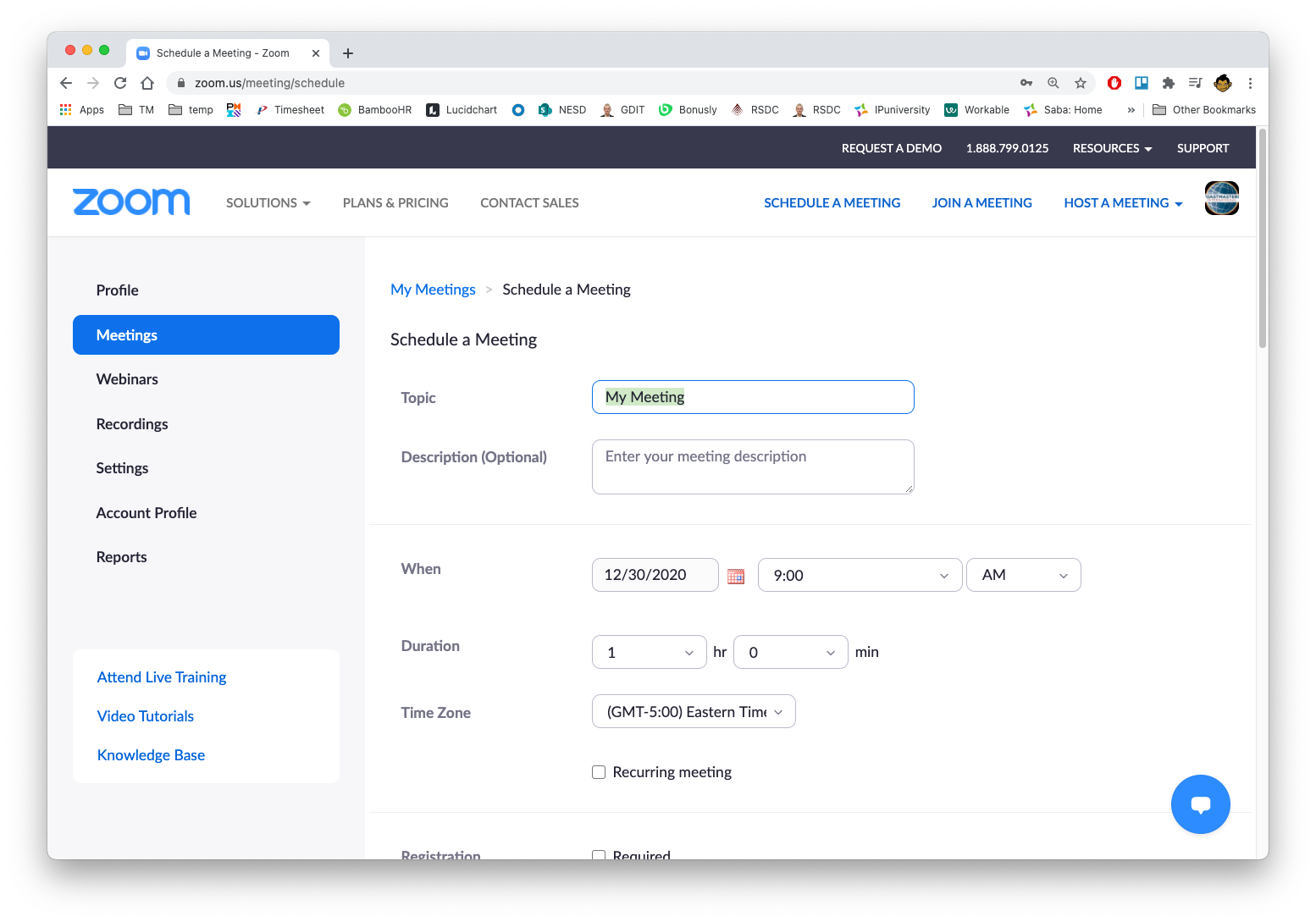 Schedule a Meeting
Copy Invitation
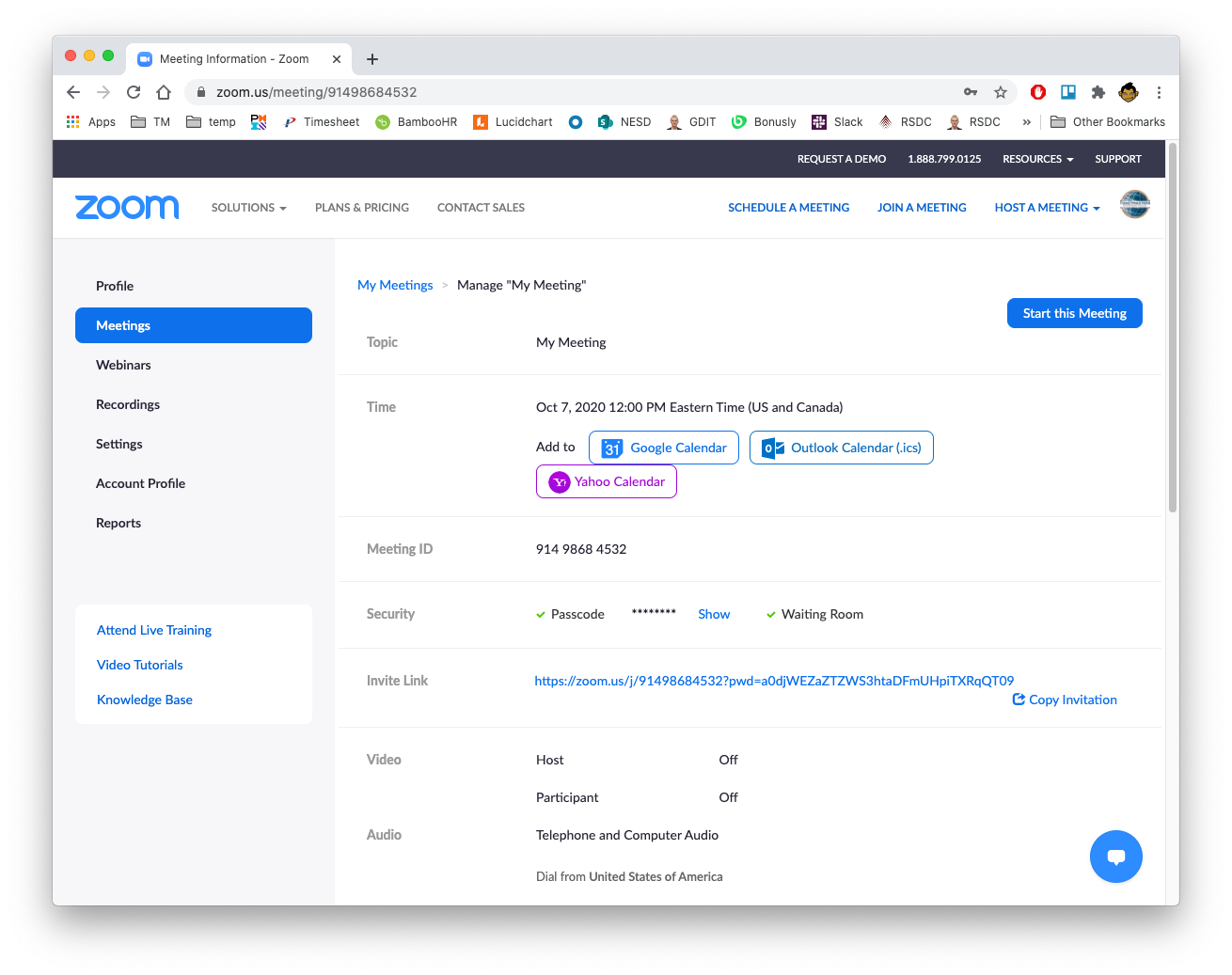 Edit a Meeting
Start a Meeting
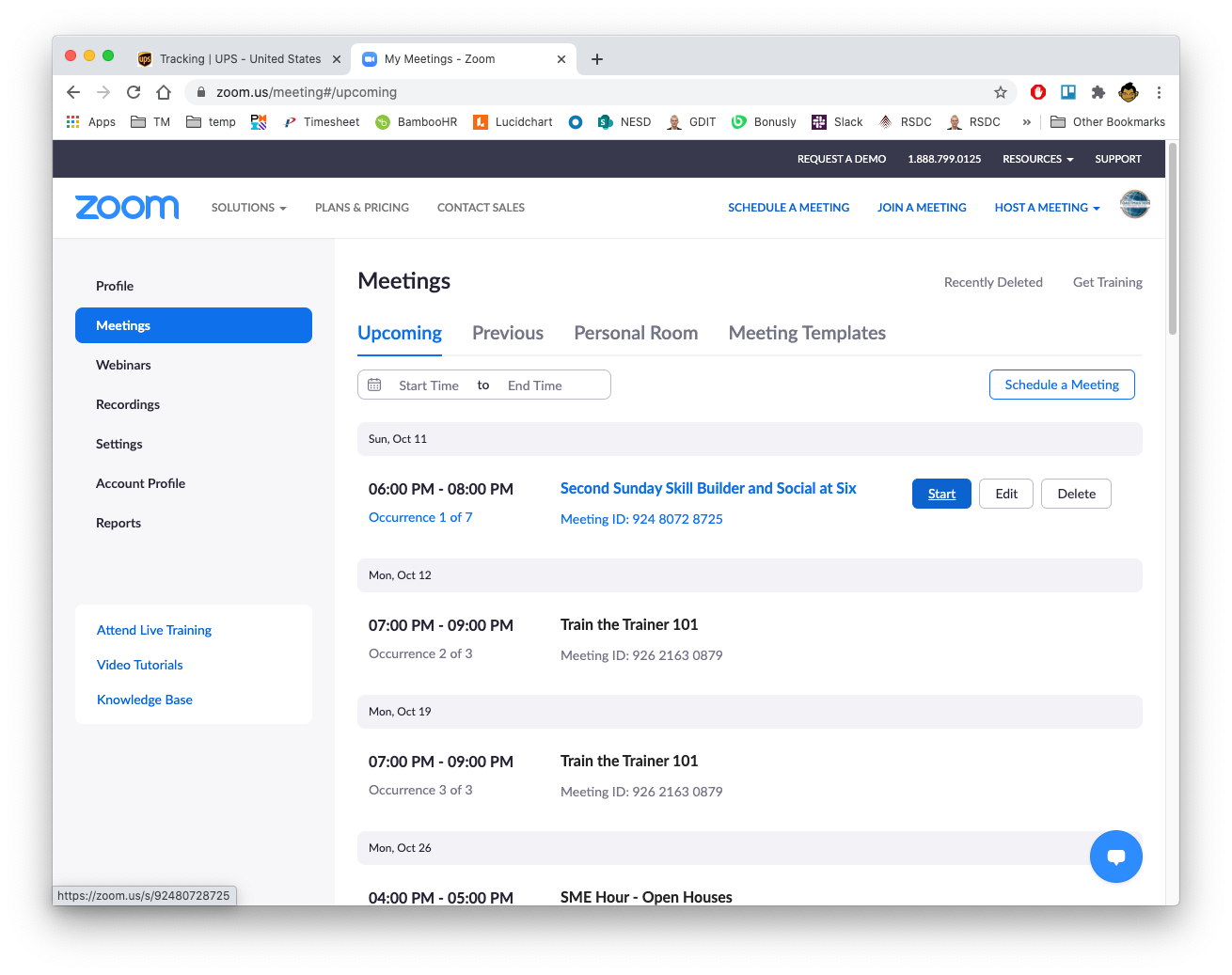 Start a Meeting
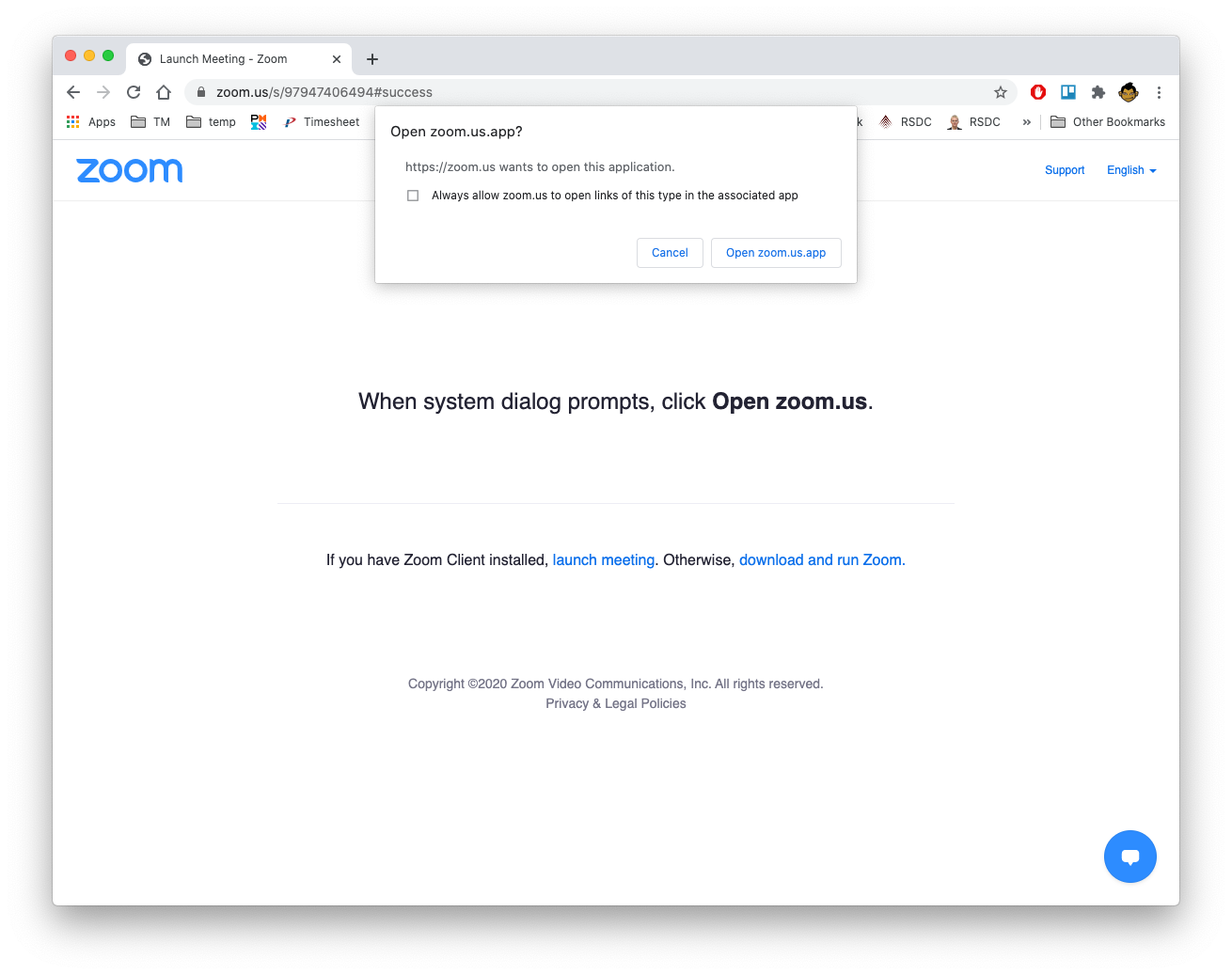 Agenda
Introduction
Zoom roles
Configure meeting settings
Schedule/Start a meeting
Manage meeting participants
Manage meetings
Breakout rooms
Questions
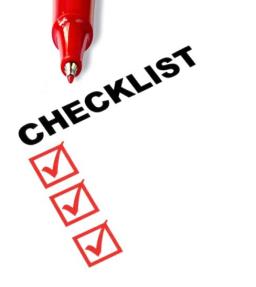 Admit Participants
Participant list
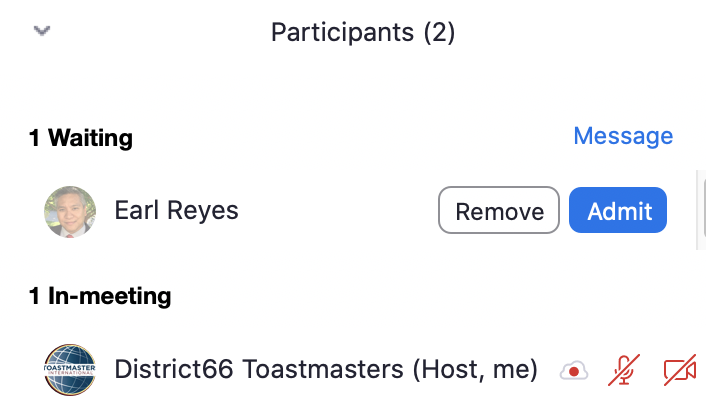 Admit
Admit
Mute/Stop Video/Rename/Remove Participants
Participant list
Mute
Stop Video
Rename
Remove
Agenda
Introduction
Zoom roles
Configure meeting settings
Schedule/Start a meeting
Manage meeting participants
Manage meetings
Breakout rooms
Questions
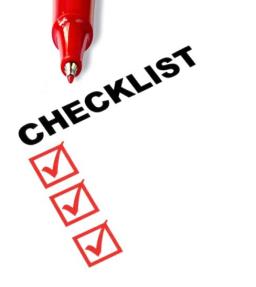 Make Host/Alternative Host/Co-Host
Participant list
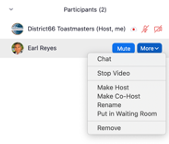 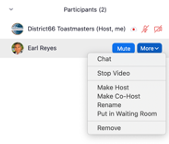 Make Alternative-Host
Make Co-Host
Open participant list
Start/Stop Recording
Record
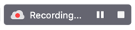 Meeting is recording
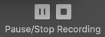 Recordings
Save Chat
Save Chat
\Documents\Zoom\date time meeting_name\meeting_saved_chat.txt
End Meeting
End
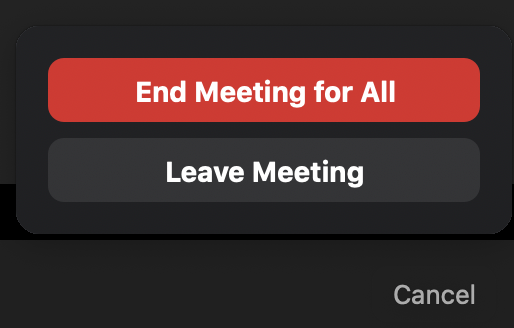 End Meeting for All
Agenda
Introduction
Zoom roles
Configure meeting settings
Schedule/Start a meeting
Manage meeting participants
Manage meetings
Breakout rooms
Questions
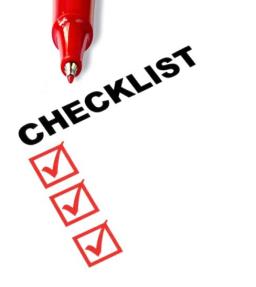 Create Breakout Rooms
Breakout Rooms
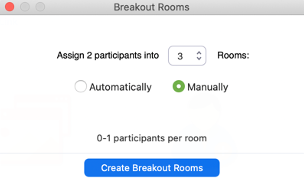 Number of Breakout Rooms
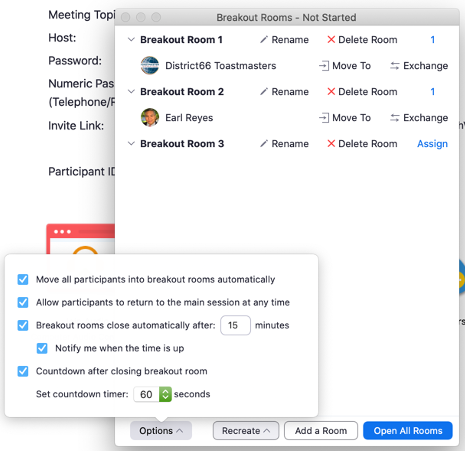 Automatically/ manually assign participants
Move participants automatically
Create Breakout Rooms
Close breakout rooms automatically
Countdown timer
Options
Assign Participants to Breakout Rooms
Assign participants
Rename Breakout Room
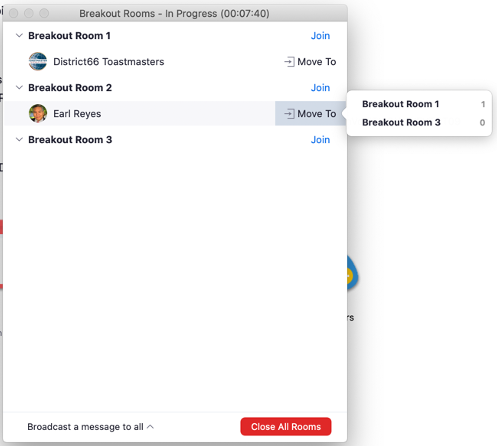 Delete Breakout Room
Re-assign participants
Add a Breakout Room
Open/Join/Close Breakout Rooms
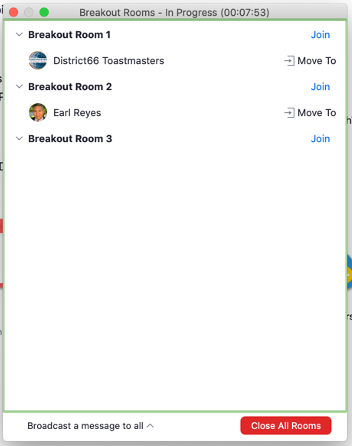 Join Breakout Rooms
Open Breakout Rooms
Close Breakout Rooms
Broadcast Message to Breakout Rooms
Broadcast message
Compose broadcast message
Asking For Help
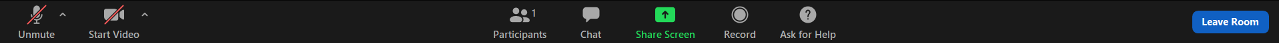 Ask for help
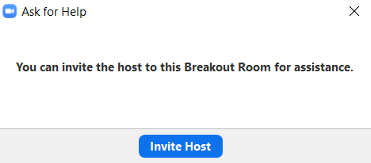 Invite host
Questions?
Empower All Toastmasters
d66zoomteam@gmail.com